Previous Lecture
1
Current
OpenStax Chapter 20.1

Connecting wire across a potential difference results in current
Current flows from high potential to low potential
It is conserved in a wire
Also conserved at junctions
2
Moving Charges
We’ve focused on stationary charges and well defined motion of small groups of charges
When larger groups of charges are moving, we’ll focus on “current”
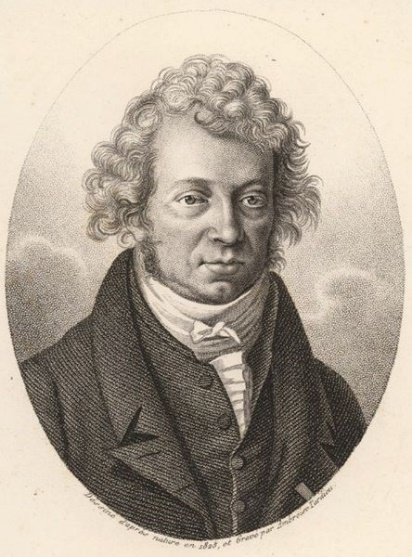 Current (I) is motion of charges
Charge that passes through
Current through surface
Time for that charge to pass by
SI unit:  ampere (A); 1 A = 1 C / s
(often called “amp”)
3
http://en.wikipedia.org/wiki/File:Ampere_Andre_1825.jpg
How to start Current?
Inside Materials, Two Necessary Ingredients
Potential Difference
Means electric field and which leads to electric force
For isolated charges this is enough to get them moving
Charges don’t spontaneously leave material so will flow through conductors
Path for charges to follow
Can connect plates of capacitor, terminals of battery, etc.
4
What Moves in a Metal?
Are the moving charges protons, electrons, or both?
Experiments show that only electrons move
(this matches idea of conductor as “sea of electrons”)
BUT: current is considered to be flow of “positive charge carriers”
+++++++
–––––––
i.e. currents will be drawn going from high potential to low
(it is the convention used in current flow)
I
e–
This is opposite the actual motion of electrons
5
What Does Current Do?
If a wire is left connected long enough charged objects will discharge (battery will die, etc.)
While charges are flowing through a wire:
Wire Heats Up
Devices (like light bulbs) function
These two are closely related
Compass (that shows direction) readings change
(we’ll discuss this last one later in the course)
6
Places Currents Show Up
Lightning
Nature:
Technology:
Anything with a plug or battery
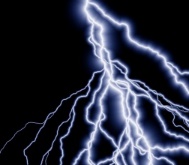 Hearing Aid
0.0001 A
10,000 A
Landline Phone
0.03 A
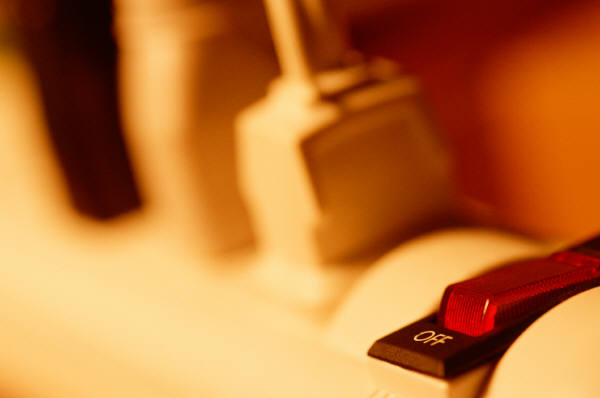 Phone Charger
0.1 A
0.5 – 1 A
Light bulbs
Nerve Impulse
10 A
Toasters
0.00001 A
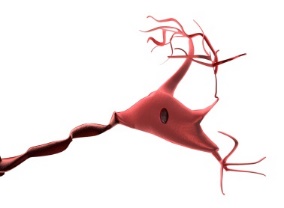 Currents & You:
Detect
0.001 A
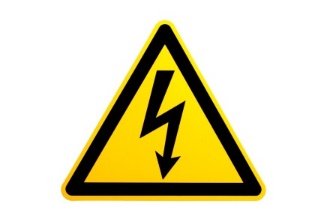 0.01 A
Hurt
0.1 A
Burns
10 A
Severe Burns
Lethal
0.5 A
If DC & across heart (<0.1 A if AC)
7
Motion of Charges
Electrons in any material at room temperature move around randomly, usually around fixed locations
If an electric field is applied, electrons try to move in a particular direction determined by the field
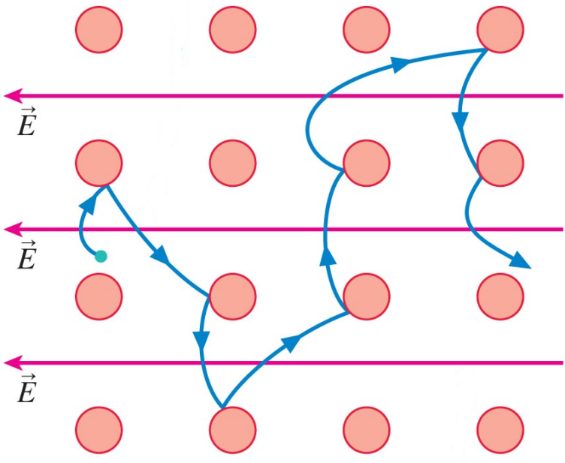 Electrons can interact with atoms and/or ions in the material 
(i.e. collide and bounce off)
© 2010 Pearson Education, Inc.
Electrons have “drift velocity” opposite the direction of the electric field
8
Conservation of Current
Direction of E-Field
(& Current)
e–
For an electron to pass through the left ring but not the right, what would have to happen?
Violate concepts like Newton’s 2nd Law, Conservation of Mass, or  Conservation of Charge
Conservation of Current:  Any current going into a part of a wire comes out the other side
9
Kirchhoff’s Junction Law
Specific application of Conservation of Current
Analysis of what happens when two or more wires join together:
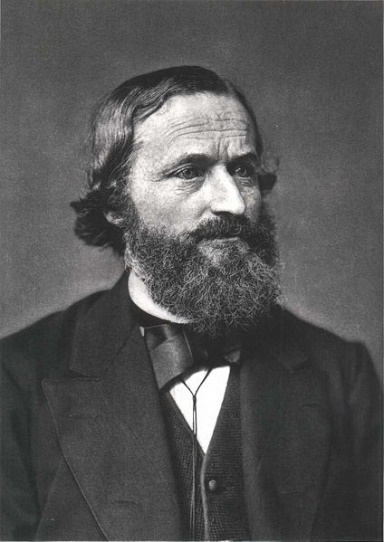 Current going into junction equals current going out
I2
If I1 = 2 A and I2 = 0.8 A,
I1
then I3 = 1.2 A
http://en.wikipedia.org/wiki/File:Gustav_Robert_Kirchhoff.jpg
10
I3
Using Junction Law
I2 = 2 A
I3 = ?
I4 = 1 A
Junction
I1 = 5 A
I5 = 3 A
2 A up
2 A down
5 A down
9 A up
9 A down
I flowing in = I flowing out
       I1 + I2 + I5 = I3 + I4
       I3 = (5 + 2 + 3) – 1    A
       I3 = 9 A
11
Using the Junction Law
Ia = 6 A
Iy
Ix
Choose a direction for Iw
(if calculated current is negative, then Iw is opposite to direction chosen)
Iw
Id = 1 A
Iz
Ib = 3 A
Ic = 2 A
What is current Iw?
5 A, down
SIinto junction = SIout of junction
Iw =
Iw = Ib + Ic
= 5 A
What is current Ix?
A.  7 A, right	B.  3 A, right	C.  5 A, right	D.  2 A, right	E. 4 A, left
12
Resistance
OpenStax Chapter 20.2

Resistance measures how hard it is for current to flow
Depends on material and shape
Increases with length, decreases with area
13
Conservation of Current and “Circuit Elements”
Circuit Element:  any part of a circuit that isn’t just a wire
Do they “use” current up?
Short answer: no
But: electrons interact with matter as current flows (slide 8)
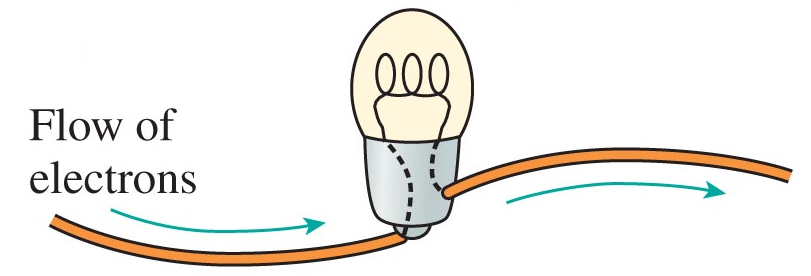 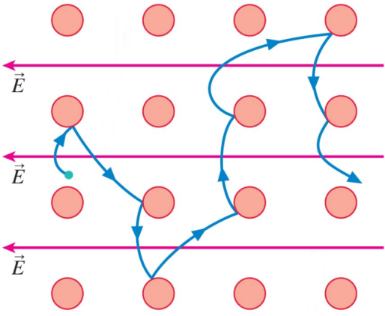 © 2010 Pearson Education, Inc.
(otherwise negative charge would build up until current stopped)
Current occurs because electrons are trying to get from one side of battery to the other
14
Changing Current
Two options to set up different currents :
Change what the current passes through:
Current will be much higher through metal than wood
Material
Lower current in Longer path (more stuff in the way)
Length
Bigger current for Broader path (more avenues to pass through)
Area
15
Resistance
Measure of an object’s ability to “resist” current, 
(i.e. like friction to flow of charges)
Resistivity of Material
(higher for poor conductors)
Resistance of Object
Pretty much any object is a “resistor”
Length of Object
SI Units of Resistance:  ohm (W); 1 W = 1 V / A
1 m of 22 gauge Copper Wire:
1 m of 22 gauge Wood Dowel:
109 W
0.05 W
16
Cross Section Area of Object
all objects of Same Material have the Same Resistivity [SI Units of Resistivity:  ohm meter (W.m)]
Analyzing Resistor
A 1.20 m long cylinder has a resistance of 0.064 W.  If it is made of nichrome (r = 1.5 × 10–6 W.m), what is its radius?
First find cross sectional area
2.8 × 10–2 mm
1.0 mm
3.0 mm
4.0 mm
1.3 × 105 mm
= 2.8 × 10–5 m2
Then find radius:
= 3.0 × 10–3 m
17
Conceptual Analysis of Resistor
Two cylinders are made of copper.  The first has a length L1, resistance R1, and mass m1.  The second also has mass m1 but has a length of 2 L1.  What is the second cylinder’s resistance?
Same material so they have the same resistivities and densities
R1 / 4
R1 / 2
R1
2 R1
4 R1
Same density and mass means same volume
Volume = A1 L1 = A2 L2
A1 L = A2 (2 L)
A2 = A1 / 2
18
Ohm’s Law
OpenStax Chapter 20.2

Resistance relates potential difference to current
Ohm’s Law:  I = DV / R
Resistors obey Ohm’s Law for just about all voltages
19
Potential, Resistance, and CurrentOhm’s Law
Potential Difference across object
Ohm’s Law: relates resistance, potential and current:
Current passing through object
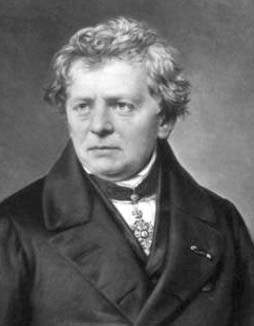 Ohm
http://en.wikipedia.org/wiki/File:Ohm3.gif
Resistance of object
Resistance is often measured by graphing current vs. potential and looking for the slope
20
Problem with Ohm’s Law
When two batteries are connected end to end, and a copper wire (with R = 0.15 W) is connected across them, the current through the wire is 20 A).  What is the potential difference of one of the batteries?
3 V
1.5 V
133 V
6 V
266 V
+
+
–
–
21
Problem with Ohm’s Law [1]
When two batteries are connected end to end, and a 10 cm long copper wire is connected across them, the current through the wire is 3 A.  What would be the current through a 30 cm long copper wire (with the same gauge as the first) connected across just one of the batteries?
First wire:
1.0 V
0.5 A
4.5  A
9 A
1.5 A
+
–
Second wire:
+
+
–
–
22
Problem with Ohm’s Law [2]
When two batteries are connected end to end, and a 10 cm long copper wire is connected across them, the current through the wire is 3 A.  What would be the current through a 30 cm long copper wire (with the same gauge as the first) connected across just one of the batteries?
Suppose: potential difference of one battery = eand, resistance of first wire = R1
1.0 V
0.5 A
4.5  A
9 A
1.5 A
First wire
Second wire
Resistance
DV1 = 2e
DV2 = e = DV1 /2
Potential Difference
Current
Problem with Resistance and Potential
Two 1.5 V batteries are connected end to end with a wire made of copper (r = 1.7 × 10–8 Wm) connected from the positive terminal of one to the negative terminal of the other.  If the wire is 11 cm long and has a diameter of 0.08 mm (approximately 40 gauge wire; A = 5.0 × 10–9 m2) what will the current through the wire be?
6.2 nA
1.2 nA
0.15 mA 
4.0 A
8.1 A
Note: Batteries are potential sources, not current sources
(current depends on both battery potential and resistance in circuit)
+
+
–
–
24
Wires
Metal Wires can be treated like resistors with very low resistance
An ideal wire is one that has zero resistance
(so, potential difference across an ideal wire is also zero regardless of current, because V = I R)
Real wires have resistances so low we’ll assume that they’re 0 W
Superconductors actually do have zero resistance
Current once started will never stop in a superconductor
25
Battery vs. Wire Potential Differences
A battery has a potential difference of DVbatt (often called e)
If a wire is connected to the terminals, what is its potential difference DVwire?
A second wire would also have DVwire = DVbatt
How is potential measured?
by comparing two probes of voltmeter
Voltmeter can’t tell what it measures potential of:  DVwire = DVbatt
+
–
Circuits
OpenStax Chapter 20.2, 21.1
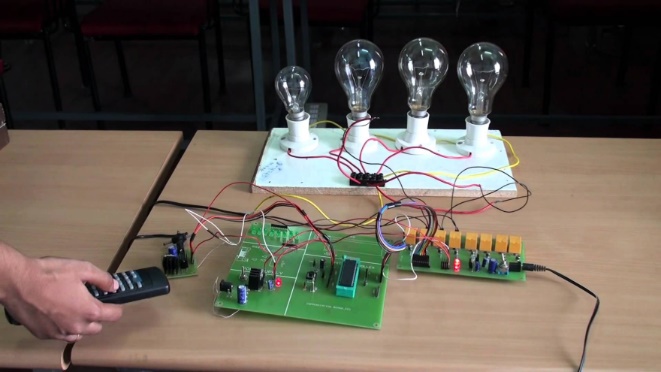 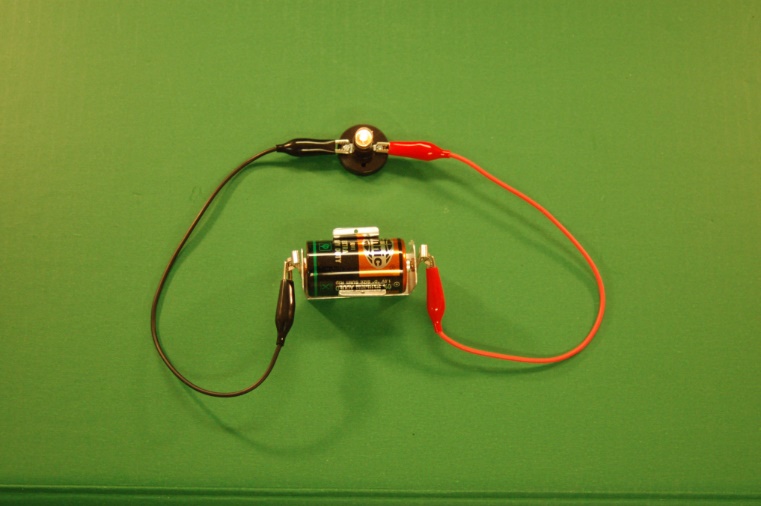 27
Electric Circuits
28
Some Electric Components
Wire:
conducts current

- usually made of metal
- assumed to have zero resistance
Resistor:
creates resistance

(e.g. bulbs, motors, engines, …)
Battery / cell: creates voltage
 note: battery voltage is also called EMF (electromotive force)
Positive Terminal
Switch: breaks or completes circuit
Negative Terminal
Closed switch
Open switch
29
Circuit Examples
Circuit with single resistor:
Circuit with multiple resistors and a switch:
Closed switch
Open switch
Current flows through both R1 and R2
Current flows entirely through R2 (zero current flows through R1)
30
Circuit Examples
The circuits in the boxes below are equivalent 
(because the same currents travel through the same components located on the same segments)
31
Comparing Circuit Diagrams
Which of these is a different circuit from the others?
a.
b.
d.
c.
e.
32
Resistors in Series and Parallel
Resistors in series: current passes sequentially through the resistors (does not branch out)
Resistors in parallel: current branches out
Resistors in series and parallel:
33
R1 and R2 are in series with each other
R1 and R2 are in parallel with R3
Potential in a Circuit:Potential Across a Battery(measured with a voltmeter)
34
Potential in a Circuit:Potential Across a Resistor
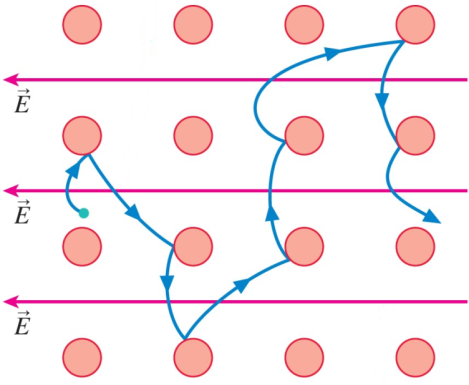 As current flows through a resistor, potential dissipates/drops across the resistor [slide 14], because electrons lose energy upon collision
Note: potential does not change across wires because resistance of wires is zero [slide 25]
35
V, I, R Calculations in Circuits
36
V, I, R: Resistors in Series
Summary:
Current is the same through all resistors in series
Resistance equivalent is the sum of individual resistances
Higher resistance  => Higher voltage drop across resistor
37
V, I, R: Resistors in Parallel [1]
Potential across resistors in parallel:
Potential across resistors in parallel remains constant regardless of the number of resistors connected
38
V, I, R: Resistors in Parallel [2]
39
In General for N Resistors
Equivalent Resistance (Req):  a single resistor that has the same resistance as a group of resistors
Series
Adding more resistors increases Req
Parallel
Adding more resistors decreases Req
40
Conceptual Problem
Rank the potential at each of the points assuming that the wires are ideal (note: resistors are in both series and parallel).
A
B
VA = VC
VD = VE
C
VB = VF
F
VA = VC > VD = VE > VB = VF
D
E
+
–
41
Example: Loop Rule
2 W
What is the current in this circuit and which way does it point (clockwise or counterclockwise)?
Assume current is either CW or CCW (in this example, we assumed CCW)
3 V
1.5 V
Start at bottom right and count up potential changes (going CCW)
Apply the loop rule (sum of V = 0):
I
Note: if the answer were positive, current would have been CCW (i.e. same as assumed direction)
3 W
42
Example: Group of Resistors [1]
What is the equivalent resistance (Req) of this group of resistors?
Step 1: Find Req of the 10 W resistors in series
Step 2: Find Req of the 20 W resistors in parallel
10 W
10 W
30 W
Req_1= 20 W
30 W
Req1 = (10 + 10) W  = 20 W
10 W
10 W
20 W
20 W
Redraw circuit
43
Example: Group of Resistors [2]
Step 3: Find Req of the remaining resistors, now all in series
30 W
Req2= 10 W
Req = (10 + 10 +30) W  
=  50 W
10 W
Redraw circuit
44
Example 2: Group of Resistors [1]
What is the potential difference across the circled resistor?
10 W
10 W
2.0 V
4.0 V
6.7 V
12 V
20 V
20 W
30 W
10 W
Same set of resistors as previous
Req = 50 Ω
20 V
45
Example 2: Group of Resistors [2]
Draw simplified circuit (using Req of the circuit):
Use Ohm’s Law for the above circuit:			A = 0.4 A
Req = 50 W
I
20 V
Find current through the Req:
46
Req_2 = 10 W
[slide 44]
Example 2: Group of Resistors [3]
Draw full circuit:
10 W
10 W
20 W
30 W
For the parallel resistors in the box, each part has same DVR
[slide 38] 

i.e.   VReq2 = V20Ω
10 W
I= 0.4 A
20 V
47
Req2=10 W
Example 2: Group of Resistors [4]
What is the potential difference across the circled resistor?
Redraw using Req2
Find  VReq2 (Ohm’s Law):
30 W
VReq2 = I Req2   = 4.0 V
V20Ω = VReq2   = 4.0 V
2.0 V
4.0 V
6.7 V
12 V
20 V
10 W
I= 0.4 A
20 V
Note: using Ohm’s law on the 20 W  resistor, the current through it can  be calculated
48
Tips for Analyzing Combination of Resistors
Identify any groups in series
Find equivalent resistance for each group
Redraw circuit with Req in place of the group
Identify any groups that are in parallel
Find equivalent resistance for each group
Redraw circuit with Req in place of the group
Repeat until all resistors combined as much as necessary and/or possible
If looking for current or potential drop across a resistor
Use Ohm’s Law at each
Remember:  series means same current, parallel means same potential drop across each element
Equivalent resistor must have same total current and total potential difference
49
Measuring Voltage
Voltmeters measure potential difference
Probes go on either side of element being measured
Therefore: voltmeter is connected in parallel
That means, voltage across voltmeter is the same as the voltage across element
Symbol:  
V in a circle
V
Thing Being Measured
50
Measuring Current
Ammeters measure charges flowing through them
They get inserted into branch where current is being measured
Therefore: ammeter is connected in series
Symbol: 
 A in a circle
Branch Being Measured
That means, current through ammeter is the same as the current through element
A
Rest of Circuit
51